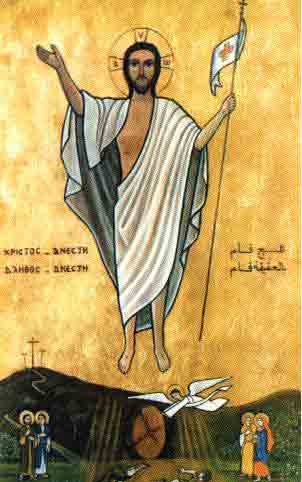 Very Early Sunday Morning
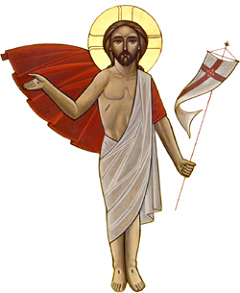 Very Early Sunday Morning
Very early Sunday morningWhile the guards were still asleepJesus has risen declaringVictory no more defeat (2)
  Resurrection is my songResurrection gave me lifeResurrection made me strongJesus, my Lord is alive (2)
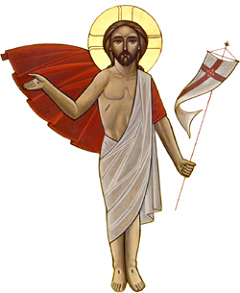 Very Early Sunday Morning
Jesus is risen in gloryHeaven and earth sang and praisedAnd the angel told the storyHe is risen as He said (2)
Resurrection is my songResurrection gave me lifeResurrection made me strongJesus, my Lord is alive (2)
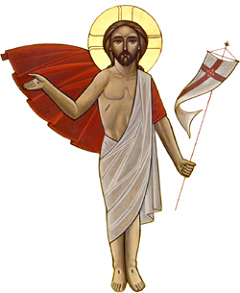 Very Early Sunday Morning
Mary Magdalene was lookingIn the garden for her LordWhile Jesus Himself was tellingHer to go and spread the word (2)
Resurrection is my songResurrection gave me lifeResurrection made me strongJesus, my Lord is alive (2)
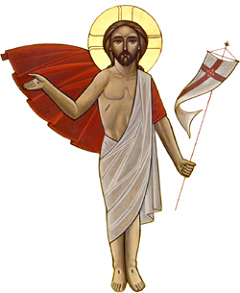 Very Early Sunday Morning
All the disciples were prayingThey were really in great fearWhen Mary came to them sayingHe is risen He is not here (2)
Resurrection is my songResurrection gave me lifeResurrection made me strongJesus, my Lord is alive (2)
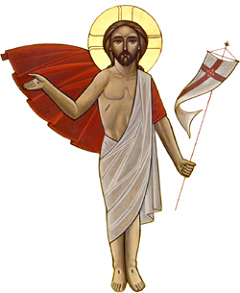 Very Early Sunday Morning
While they gathered in the roomJesus Christ Himself appearedSaid My peace I gave to youAnd My peace with you I leave (2)
Resurrection is my songResurrection gave me lifeResurrection made me strongJesus, my Lord is alive (2)
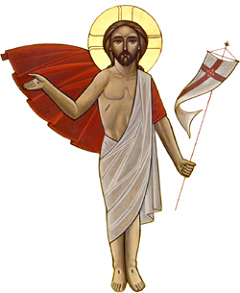 Very Early Sunday Morning
But Thomas did not believeWhat the disciples had seenSo Jesus again appearedShowed Him the place of the spear (2)
Resurrection is my songResurrection gave me lifeResurrection made me strongJesus, my Lord is alive (2)
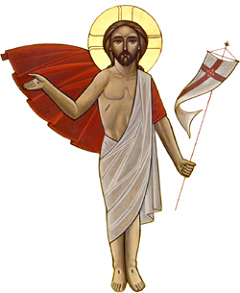 Very Early Sunday Morning
Tell the Mary´s no more mourningAmong the dead do not seekFor Jesus Our Lord is livingGiving power to the weak (2)
Resurrection is my songResurrection gave me lifeResurrection made me strongJesus, my Lord is alive (2)
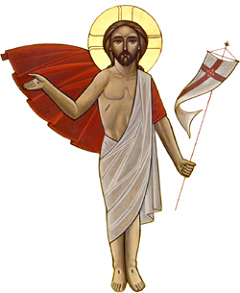 Very Early Sunday Morning
Jesus My victorious LordConquered the powers of HadesAnd the thorns of death He brokeMy salvation He declared (2)
Resurrection is my songResurrection gave me lifeResurrection made me strongJesus, my Lord is alive (2)
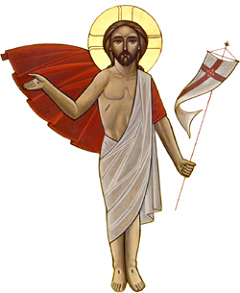 Very Early Sunday Morning
The heavenly hosts were singingWelcoming our glorious LordAnd the joy is overwhelmingHe opened the doors of hope (2)
Resurrection is my songResurrection gave me lifeResurrection made me strongJesus, my Lord is alive (2)
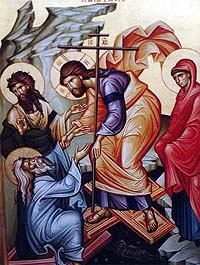 The End